DMPS Lite and DM LiteSimple Room Solutions
Plug-and-play DMPS Lite™ and DM Lite® solutions cover all the bases in smaller spaces.
Cost-effective. Flexible. No programming needed.
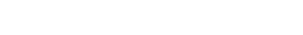 DMPS Lite: Multisource-to-Display
DMPS Lite products give you a high-value all-in-one AV solution for classrooms, huddle rooms, and small collaboration rooms. 
DMPS Lite expands your reach into spaces that require more than a DM Lite source-to-display solution alone, but less than an all-in-one DMPS3 Series system.
DMPS Lite: Multisource-to-Display
Benefits
Standalone web configuration with auto-routing and display control
Ability to upgrade and monitor via Crestron XiO Cloud® service
Easily upgrade, service, and evolve technology within smaller spaces 
Improved network connectivity for high-traffic networks
Features
4K video scaler
Audio amplification (410 and 510 models)
Upgrade, Monitor and evolve with XiO Cloud
DM Lite: Source-to-Display
Mix-and-match versatile DM Lite transmitters and receivers to create simple systems for most spaces. DM Lite delivers a winning combination of low-cost, yet high-performance. 

Pair them based on form factor and the type of signals that need to be transmitted along with HDMI® connectivity.
DM Lite: Source-to-Display
Benefit
Mix-and-match DM Lite transmitters and receivers to support the signal extension you need
Audio
Video
Interoperable with DMPS Lite products
Switchers with DM Lite input and output
Features
Switching and transport of 4K and control signals over standard CAT5e (select models)
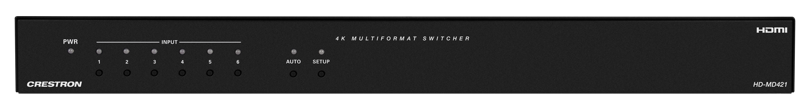 DMPS Lite and DM Lite
Product Lineup
DMPS Lite: Products
HD-RX-4K-510-C-E
HD-RX-4K-510-C-E-SW4
4K Multiformat 5x1 AV Switcher and Receiver
4K Multiformat 5x1 AV Switcher and Receiver with 4-Port Ethernet Switch
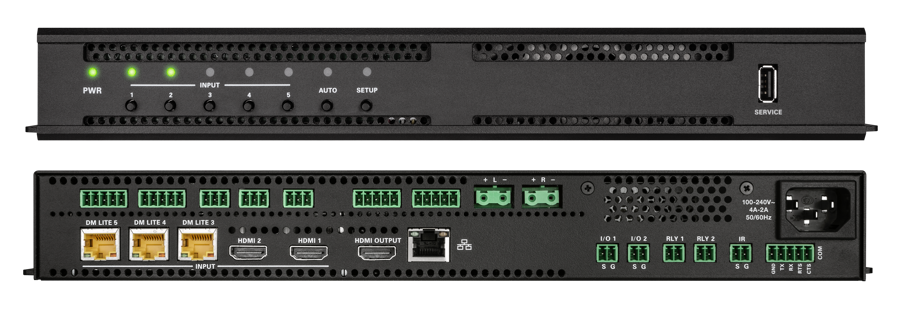 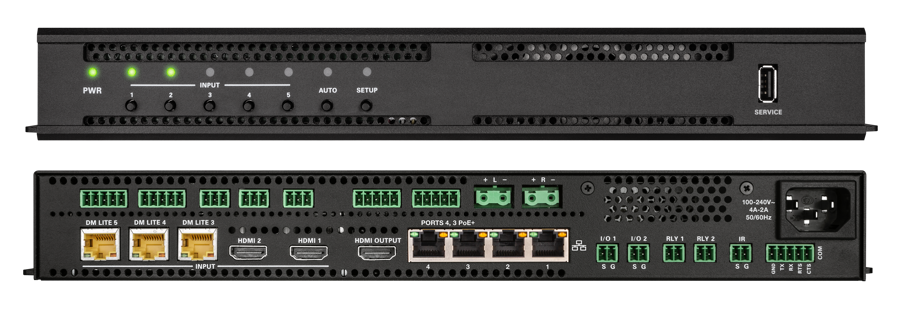 DMPS Lite: Products
HD-RX-4K-410-C-E
HD-RX-4K-410-C-E-SW4
4K Multiformat 4x1 AV Switcher and Receiver
4K Multiformat 4x1 AV Switcher and Receiver with 4-Port Ethernet Switch
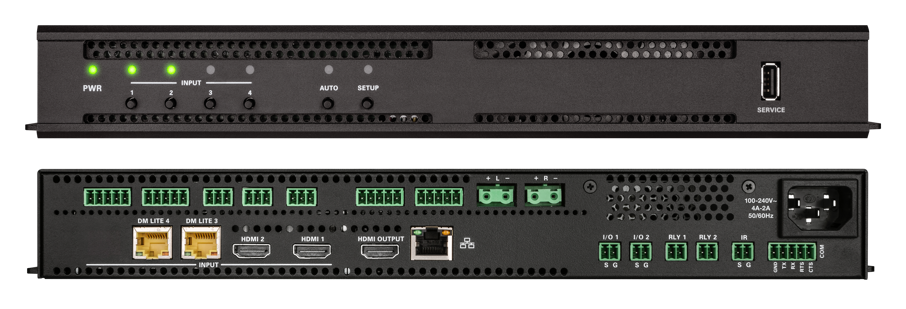 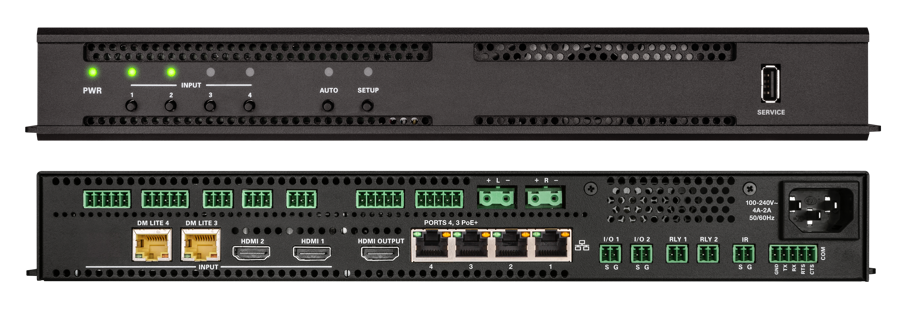 [Speaker Notes: Sarah – 510 the 410 also has Audio amplification so you can add speakers without needed an amp. Rack or wallmountable 
Daniel  - Example]
DMPS Lite: Products
HD-RX-4K-210-C-E
HD-RX-4K-210-C-E-PoE
4K Multiformat 2x1 AV Switcher and Receiver
4K Multiformat 2x1 AV Switcher and Receiver w/PoE
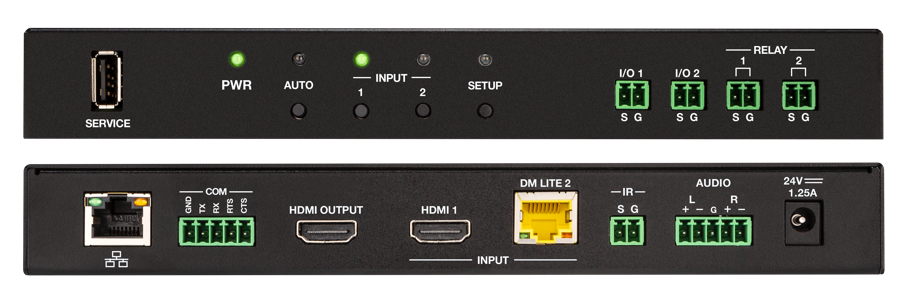 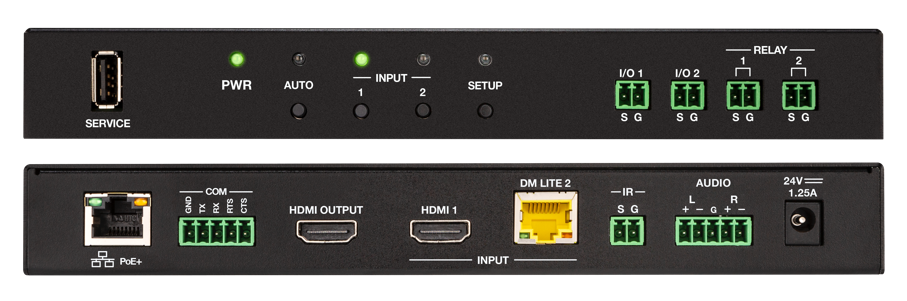 DMPS Lite: Products
DMPS Lite: Products
210 Kits: More options 
Paired with our most popular DM Lite transmitters 
2x1, 3x1, or 4x1 switching solutions
Includes everything you need to create simple, yet powerful AV spaces
DM Lite: Products
Transmitters
Receivers
HD-TX-101-C-E 
HDMI over CATx Transmitter, Surface Mount
HD-TXC-101-C-E 
HDMI over CATx Transmitter w/IR & RS-232, Surface Mount
HD-TX-101-C-1G-E 
HDMI over CATx Transmitter, Wall Plate
HD-TXC-101-C-1G-E 
HDMI over CATx Transmitter w/IR & RS-232, Wall Plate
HD-TX-201-C-2G-E 
HDMI over CATx Transmitter & 2x1 Auto-Switcher w/VGA & Analog Audio, Wall Plate
HD-TX-301-C-E 
HDMI over CATx Transmitter & 3x1 Auto-Switcher w/2x HDMI plus VGA & Analog Audio, Surface Mount
HD-RX-101-C-E 
HDMI over CATx Receiver, Surface Mount
HD-RXC-101-C-E 
HDMI over CATx Receiver w/IR & RS-232, Surface Mount
HD-RX-101-C-1G-E-B-T 
HDMI over CATx Receiver, Wall Plate 
HD-RXC-101-C-1G-E-B-T 
HDMI over CATx Receiver w/IR & RS-232, Wall Plate
HD-RX-201-C-E 
HDMI over CATx Receiver, Room Controller, 2x1 Auto-Switcher, HD Scaler, Surface Mount
DM Lite: Products
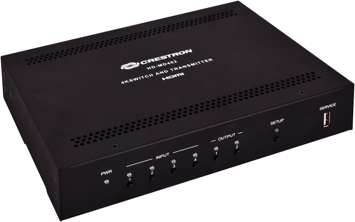 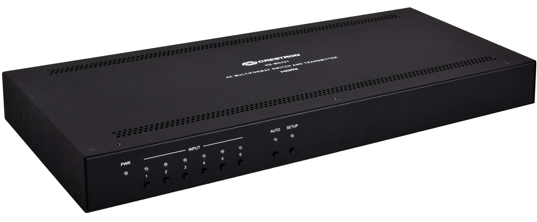 Switchers
Basic switching capabilities right out of the box
Auto-routing
Priority-routing
Native display control
Remote extension via DM Lite
Target applications ​
Medium to large conference rooms, multi-purpose spaces
Presentation classrooms – universities and K-12​
Any application requiring fixed multi-source to single/dual-display distribution
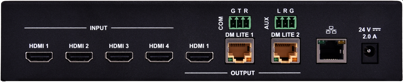 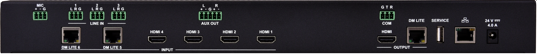 Web-based configuration
How do you get a system up and running?
Native web-based configuration
Native web-based configuration
Native web-based configuration
Native web-based configuration
.AV Framework™ software – web-based configuration
1. Processor
2. Configuration UI
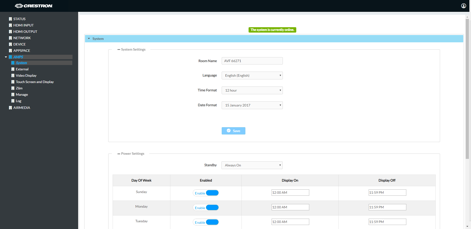 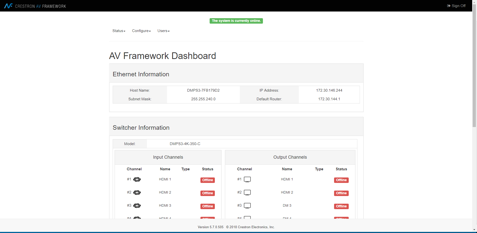 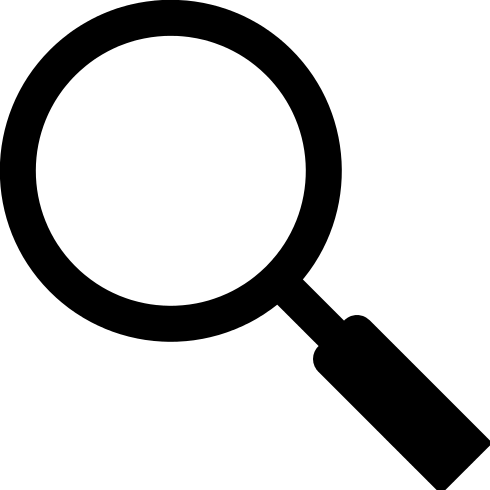 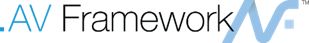 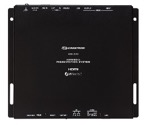 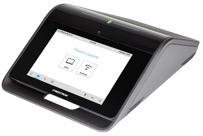 AVF Config On Mercury/AM
AVF Config On DMPS/VC-4/MPC3/RMC3
3. User-facing UI
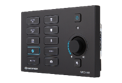 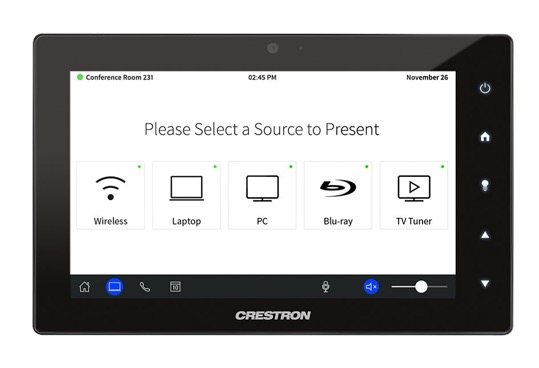 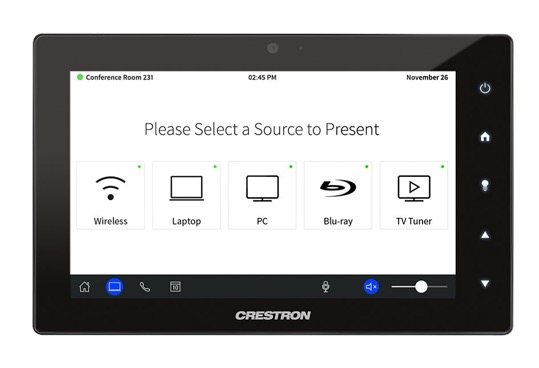 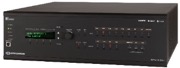 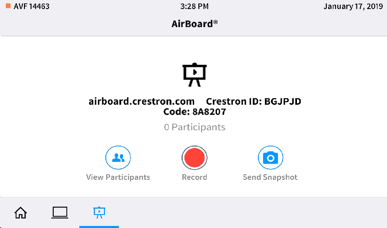 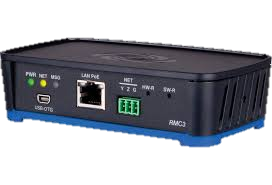 As simple as 1–2–3
Step 1 – Install 
Simply install .AV Framework on an MPC3 or RMC3, add the HD-RX-4K-510-C-E as a switcher.
1. Install the Hardware
As simple as 1–2–3
Step 2 - Configure
Configure the A/ V routing
2. Configure A/V Routing
As simple as 1–2–3
Step 3 – Deploy
You’re ready to go!Pick a source and start sharing.
.AV Framework v6.2
3. Deploy the System
Applications
Vertical markets
Applications: Education
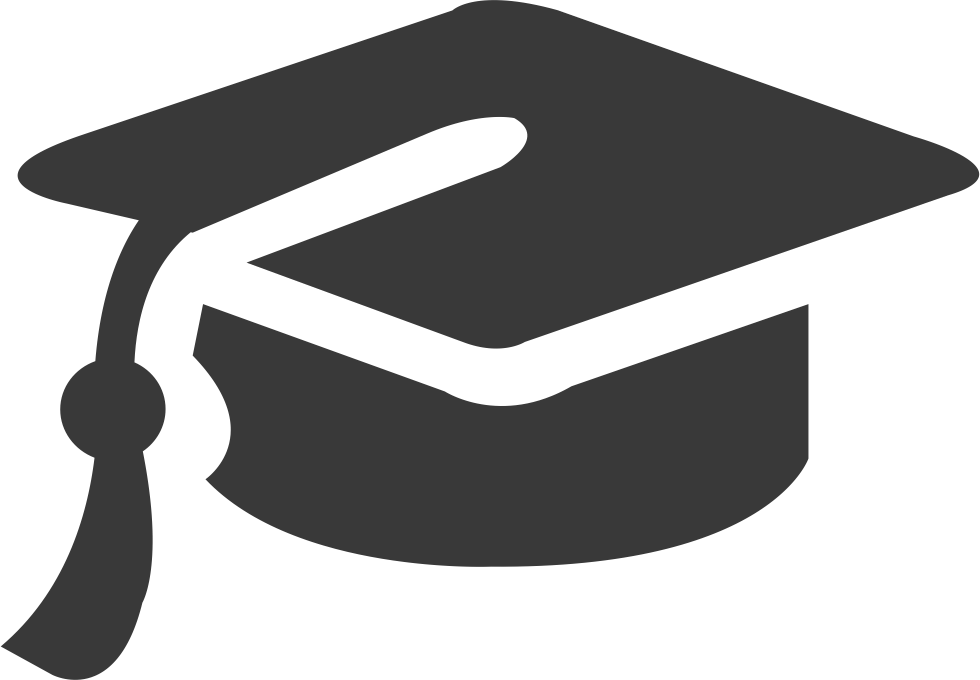 Classrooms
Lounges
Training rooms
Common spaces
Faculty and student meeting rooms
Applications: Enterprise
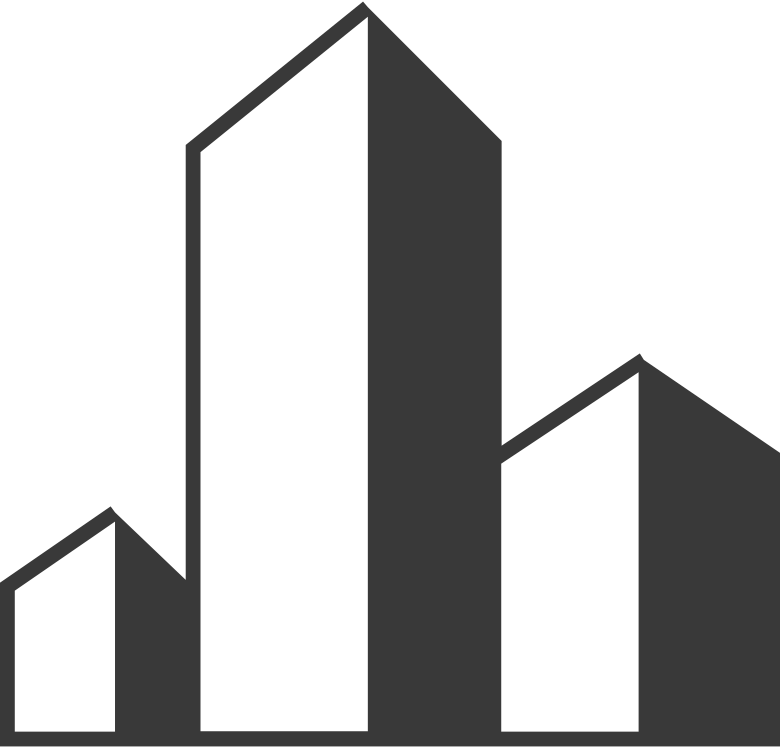 Meeting rooms
Huddle rooms
Open presentation spaces
Conference rooms
Cafeterias
Applications: Government
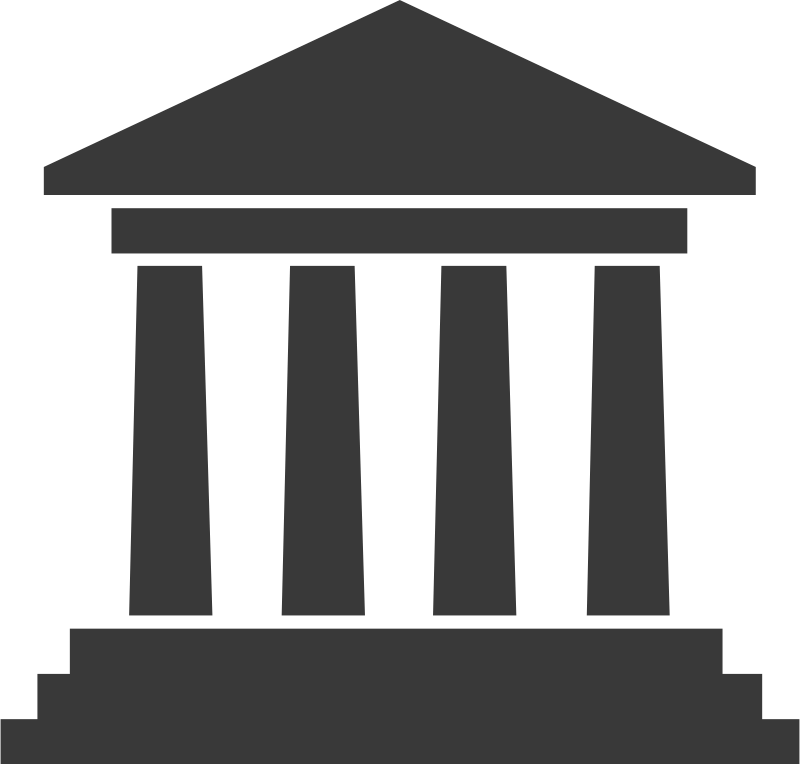 Meeting rooms
Huddle rooms and spaces
Courtrooms (simple)
Council rooms
Small briefing rooms
Presentation rooms
Applications: Retail
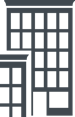 Shop front 
Directories (kiosks)
Break rooms
Retail space
Applications: Hospitality
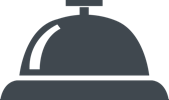 Guest rooms 
Lobbies
Casino gaming rooms
Briefing rooms in sporting venues
Resources
Visit crestron.com/DMPSLite
DM Lite and DMPS Lite Design Guide
DM Lite and DMPS Lite Application Guide
Simple Room Solutions
Q & A
DMPS Lite and DM LiteSimple Room Solutions
[Speaker Notes: https://vimeo.com/368343973]